智能家居控制技术及应用
第5章   自动控制
项目描述
相关知识介绍
项目实施
实训项目
2
项目描述
3
项目描述
自动控制模块可以监测传感器所采集的数据，并以此为根据自动调整各家电的运行状态，以实现多个传感器的联动控制。例如，白天时系统会根据室内的光照度参数自动调整窗帘的工作状态，使室内环境总是处于相对舒适的光线亮度；夜晚时系统则会自动关闭窗帘，以此保护用户隐私。
4
相关知识介绍
5
相关知识介绍
强制类型转换
当操作数的类型不同，而且不属于基本数据类型时，经常需要将操作数转化为所需要的类型，这个过程即为强制类型转换。强制类型转换具有两种形式：显式强制转换和隐式强制类型转换。Qt中类型转换说明如下表所示：
6
相关知识介绍
强制类型转换
7
项目实施
8
项目实施
方案设计和项目目标
自动控制模块可以分为单步控制和联动控制两类，其中单步控制是指操作家电控制模块中的某一控件，及上一章所述的家电控制功能；联动控制是通过预先设置好的触发条件，当环境参数满足此条件时更改对应的一个或多个家电状态，本模块的详细设计如下：
（1）离家模式控制：关闭报警灯，关闭射灯。
（2）夜间模式控制：打开射灯，同时当温度高于35度打开风扇，否则关闭风扇。
（3）白天模式控制：关闭射灯，同时当光照度小于80时打开窗帘，否则关闭窗帘。
（4）安防模式控制：开门，关闭射灯和风扇；且当人体红外感应到人时，打开报警灯。
通过本项目的完成，使学生可以掌握以下技能：
①能够理解并灵活使用编程语言逻辑，完成相应的联动功能设计；
②能够通过调试解决代码的错误提示并保证正常编译运行。
9
项目实施
修改界面文件
本章界面中主要需要注意Radio Button控件，其详细使用方法如下所示：
（1）选择找到界面文件，在本项目中以smart.ui为例。双击“smart.ui”文件，进入图形化界面设计窗体，在窗体的左侧的Buttons栏找到Radio Button图标，如图所示。Radio Button是Qt开发中用于两个或多个互斥选项组成的选项集。
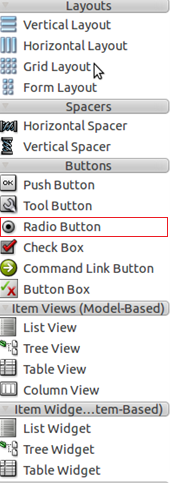 10
项目实施
修改界面文件
（2）选中Radio Button图标，将它拖拽至界面中，就成功地在界面中添加了一个复选框。此时可以将Radio Button中的文本修改成符合项目需求的文本了，在此处就以“白天模式”为例。修改文本的方法有两种，第一种是：双击刚刚拖出来的Radio Button控件，将它自带的“RadioButton”文本修改为“白天模式”文本，如右图所示。
         另一种方法则是：选中刚刚拖出来的Radio Button后，在右侧的属性栏中找到text属性，在其中输入文本“白天模式”即可，如右图所示。
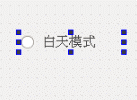 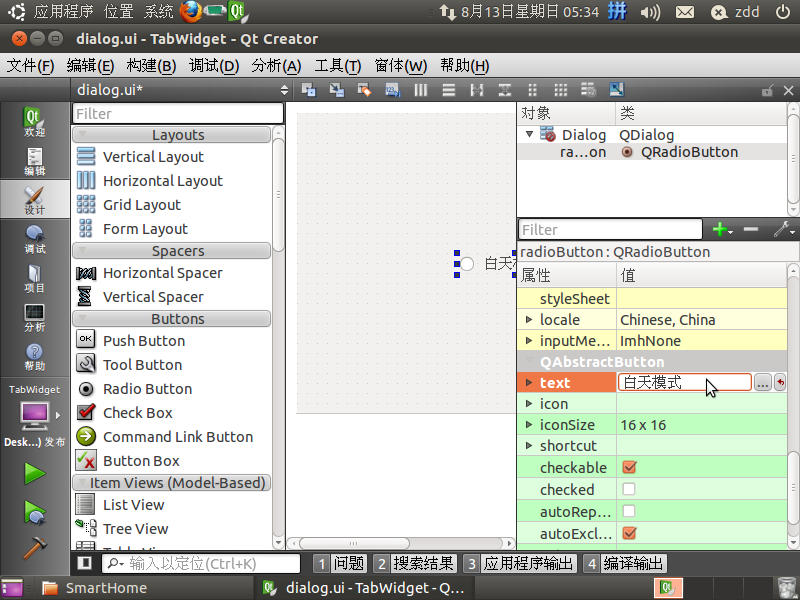 11
项目实施
修改界面文件
（3）为了在项目以后的开发过程中，避免控件太多导致的混淆，就需要修改控件的名称，在右上角的控件列表中找到这个Radio Button，修改它的名称，在此处就以rbBaiTian为例，如图所示：
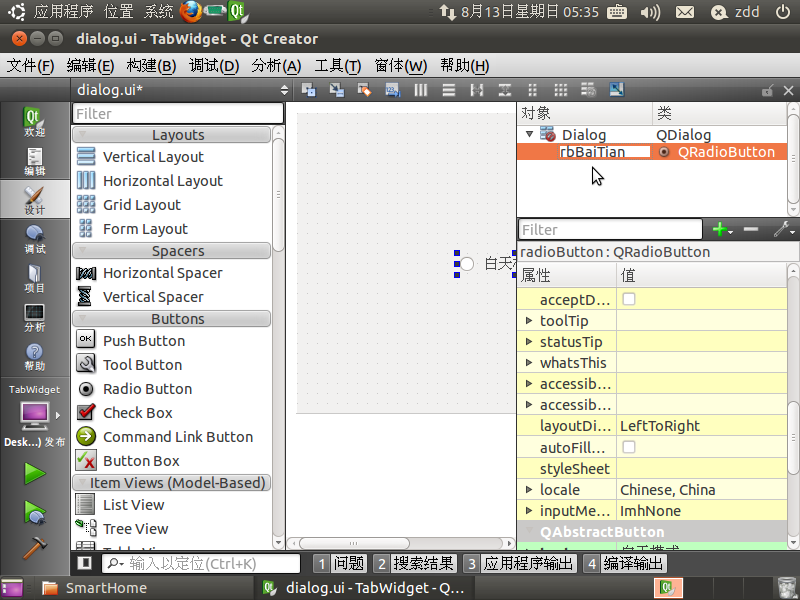 12
项目实施
修改界面文件
修改主界面smart.ui的“自动控制”页中的界面布局，其布局效果如下图所示，主界面smart.ui中自动控制页控件的详细配置如右表所示：
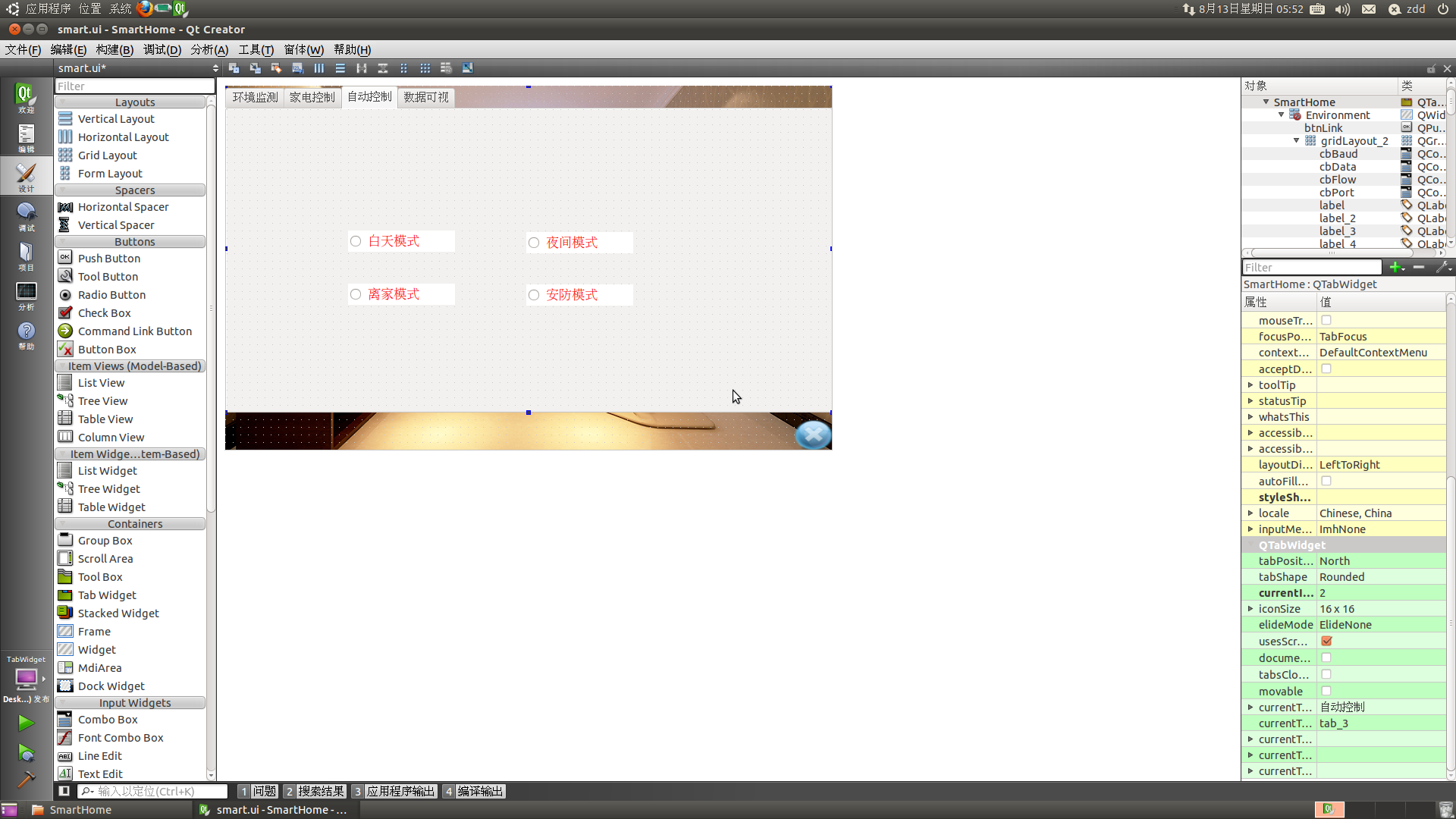 13
项目实施
修改smart.h头文件
在环境监测功能模块和家电控制功能模块实现的基础上，修改上一章中主函数的头文件smart.h，通过class Smart : public QDialog函数的private slots:末端添加函数功能声明，其具体代码如下：
    void on_rbLiJia_clicked();//离家模式单击事件函数
    void on_rbYeJian_clicked();//夜间模式单击事件函数
    void on_rbBaiTian_clicked();//白天模式单击事件函数
    void on_rbAnFang_clicked();//安防模式单击事件函数
    void moShiPanDuan();//用于判断单步控制和联动控制的函数
    void chuShiHua();//初始化传感器状态的函数
14
项目实施
修改smart.cpp源文件
（1）在上一章源码的基础上对源文件smart.cpp中void Smart::Timer()函数进行修改，在其末端添加用于判断单步控制和联动控制的函数，其代码如下：
    moShiPanDuan();
（2）修改完成后在源文件smart.cpp的尾部添加自动控制模块的功能函数，这部分代码主要由离家模式、夜间模式、白天模式和安防模式四个部分组成，这些函数的编写方式一致，只是通过设置不同的模式值来改变其操作，其代码如右边所示：
/*
 *函数名称:on_rbLiJia_clicked()
 *函数功能:赋值进入离家模式
 *返回值:空
 */
void Smart::on_rbLiJia_clicked()
{
    chuShiHua();
    Modes=LIJIA;
}
15
项目实施
修改smart.cpp源文件
/*
 *函数名称:on_rbYeJian_clicked()
 *函数功能:赋值进入夜间模式
 *返回值:空
 */
void Smart::on_rbYeJian_clicked()
{
    chuShiHua();
    Modes=YEJIAN;
}
/*
 *函数名称:on_rbBaiTian_clicked()
 *函数功能:赋值进入白天模式
 *返回值:空
 */
void Smart::on_rbBaiTian_clicked()
{
    chuShiHua();
    Modes=BAITIAN;
}
16
项目实施
修改smart.cpp源文件
/*
 *函数名称:on_rbAnFang_clicked()
 *函数功能:赋值进入安防模式
 *返回值:空
 */
void Smart::on_rbAnFang_clicked()
{
    chuShiHua();
    Modes=ANFANG;
}
17
项目实施
修改smart.cpp源文件
（3）函数moShiPanDuan()是本模块的核心函数，该函数通过switch来判断不同参数应该采取的不同措施，以此实现针对不同使用场景的各类自动模式，其代码如下：
/*
 *函数名称:moShiPanDuan()
 *函数功能:离家模式，夜间模式，白天模式，安防模式赋值
 *返回值:空
 */
void Smart::moShiPanDuan()
{
    switch(Modes)
    {
    case LIJIA:
        chuShiHua();
        k_Warning=ALLOFF;
        k_Tv=0;
        k_mj=0;
        break;
18
项目实施
修改smart.cpp源文件
case YEJIAN:
        chuShiHua();
        k_Lamp=ALLON;
        if(Temp_Value.toFloat()>=32)
        {
            k_Fan=ALLON;
        }
        else
        {
            k_Fan=ALLOFF;
        }
        break;
19
项目实施
修改smart.cpp源文件
case BAITIAN:
        chuShiHua();
        k_Lamp=ALLOFF;
        if(Illumination_Value.toFloat()<=80)
        {
            k_Lamp=ALLON;
        }
        break;
    case ANFANG:
        chuShiHua();
        k_Lamp=ALLOFF;
        k_mj=15;
        k_Fan=ALLOFF;
        k_Warning=ALLOFF;
        if(StateHumanInfrared!=0)
        {
            k_Warning=ALLON;
        }
        break;
    }
}
20
项目实施
修改smart.cpp源文件
（4）最后在上述函数的基础上添加初始化函数chuShiHua()，以此实现每次更换模式后对各传感器状态进行初始化，其代码如下：
/*
 *函数名称:chuShiHua()
 *函数功能:对传感器状态进行初始化
 *返回值:空
 */
void Smart::chuShiHua()
{
    k_Lamp=ALLOFF;
    k_Curtain=CurtainOff;
    k_Warning=ALLOFF;
    k_Fan=ALLOFF;
}
21
项目实施
编译运行
将库文件lib-SmartHomeGateway-X86.so复制到项目构建目录中，随后单击Qt Creator中的运行按钮即可，其运行界面如图所示。
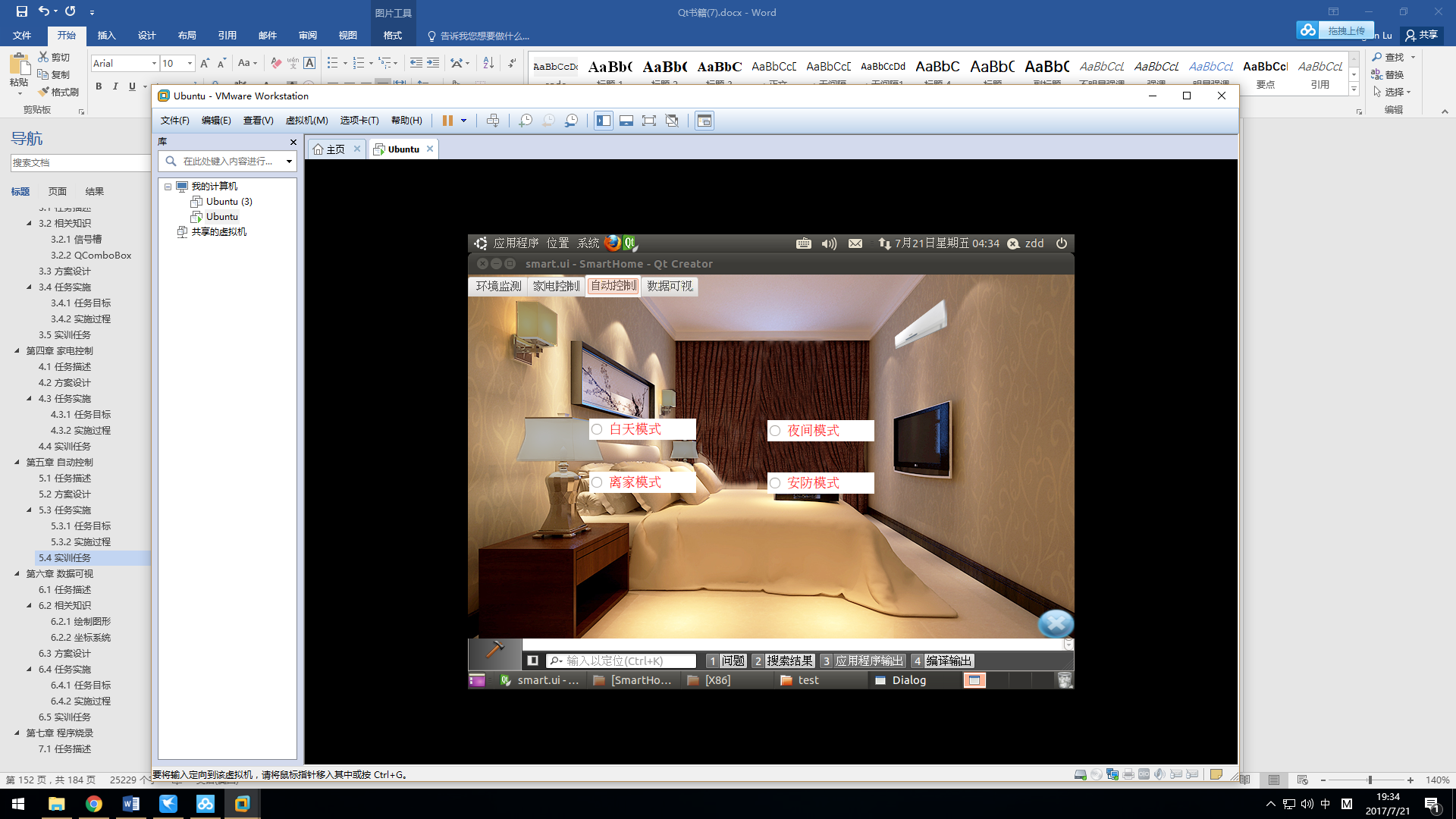 22
实训项目
23
实训项目
在自动控制模块中添加一个温控模式，用户可以自定义温度阈值，如果当前温度超过该温度，系统会自动开启风扇和空调，否则关闭风扇和空调，其界面如图所示。
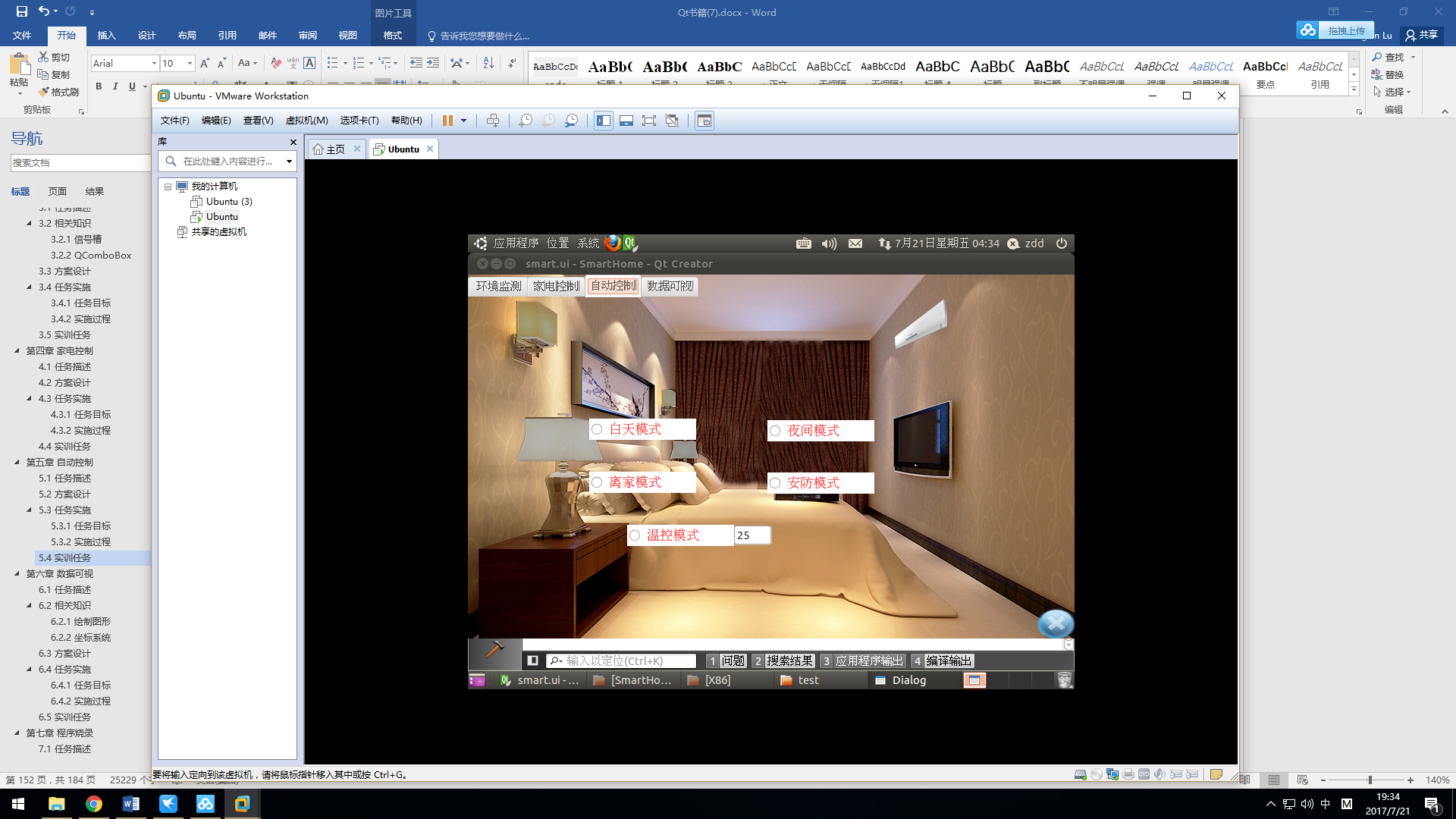 24